VÁMONOS
Escribe la fecha

2. Translate the following expressions into Spanish

It’s sunny
It’s hot
It’s cool
It’s cloudy
It’s raining
EL OBJETIVO:
I can follow and give oral directions
REPASO: Prepositions
PREPOSITIONS
PREPOSITIONS describe where something is located in relation to something else. 
In Spanish, we always use the verb ESTARwith prepositions to describe where something is located. 
Examples of prepositions in English are words like over, under, between, near, etc.
¿Dónde está….?
¿Dónde está el pupitre?
Está enfrente de las ventanas

¿Dónde está el reloj?
Está entres las ventanas

¿Dónde está el libro?
Está a la derecha de la lámpara

¿Dónde está el lápiz?
Está abajo del pupitre
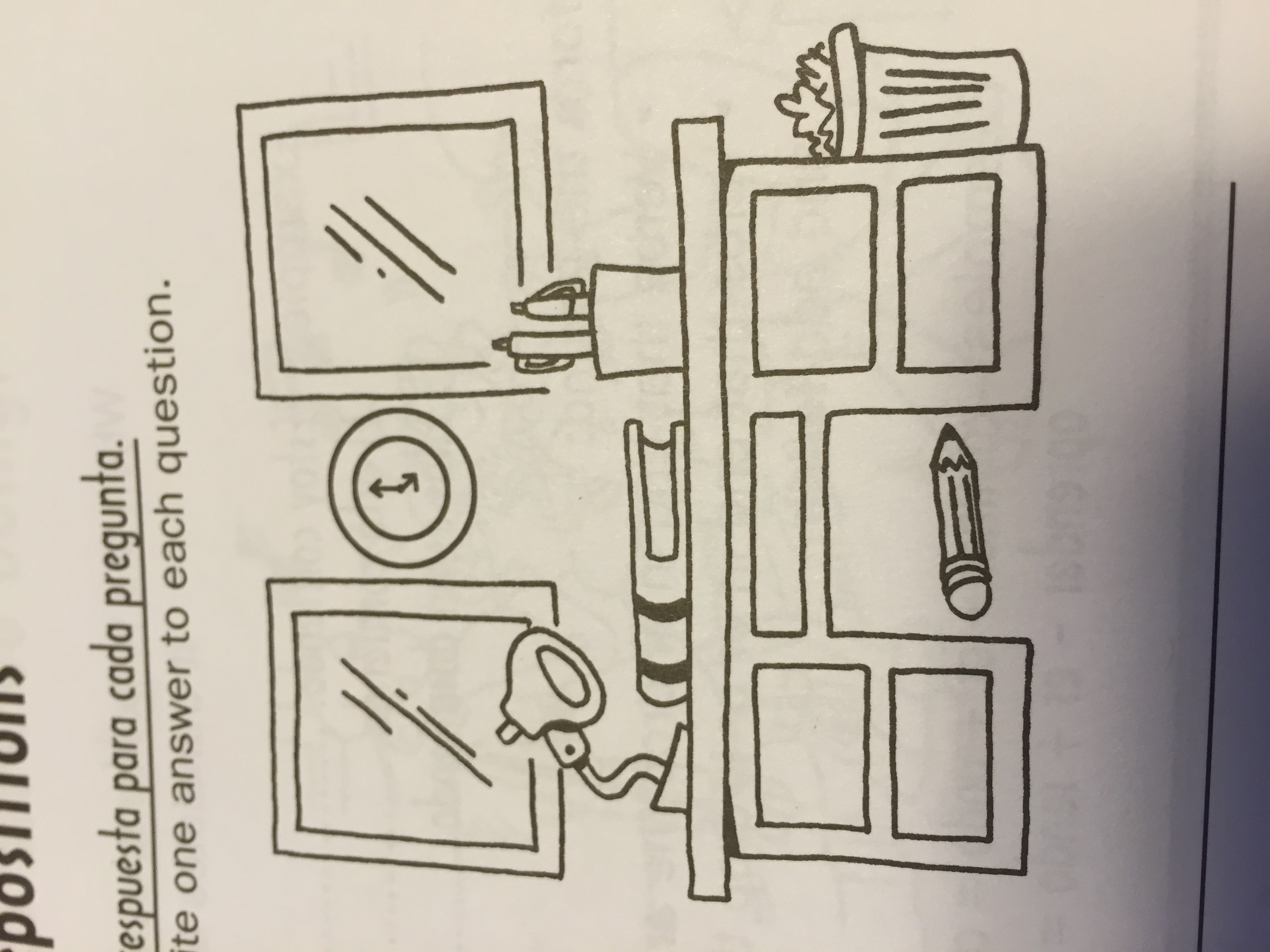 importante
The preposition de and the definite article el.
When the preposition de is followed by the definitive article el, the two words for me word, del. If the definite article la is used, then the preposition and article are not blended, as in de la casa.

Ejemplos:
La casa está detrás del aeropuerto
La biblioteca está delante de la iglesia
El auto es del profesor Ruíz
El colegio está ceca de la estación de bomberos
INM: Directions Vocabulary
A la derecha de
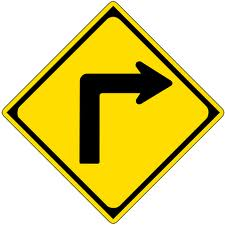 To the right
A la izquierda de
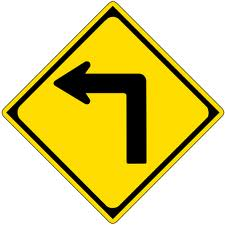 To the left
Al lado de
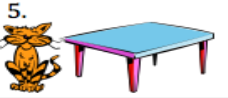 To the side of 
(next to)
Cerca de
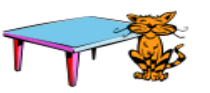 Close to
Lejos de
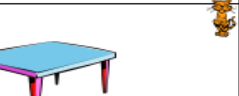 Far from
Delante de
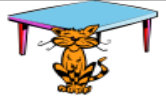 In front of
Enfrente de
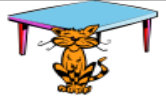 In front of
Detrás de
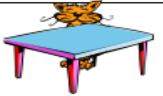 Behind
Encima de
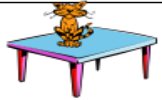 On top of
Debajo de
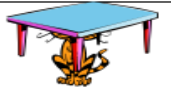 On top of
Adentro de
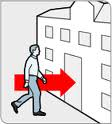 Inside of
A tráves de
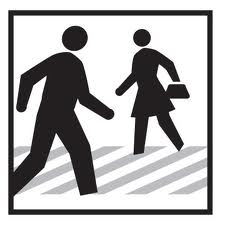 Across from
Alrededor de
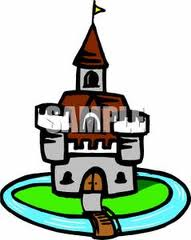 Around
Antes de
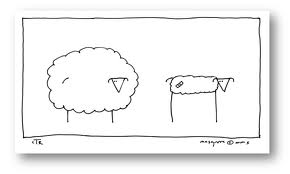 Before
Después de
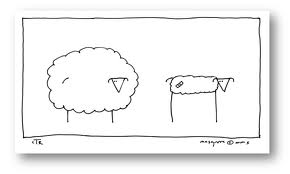 After
Entre
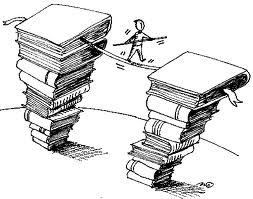 Between
Derecho
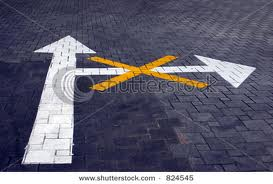 Straight
Doble
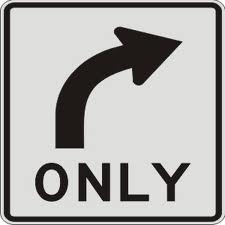 Turn
Vaya
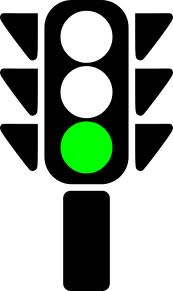 Go
Camine
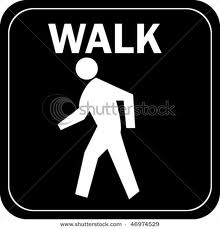 Walk
Siga
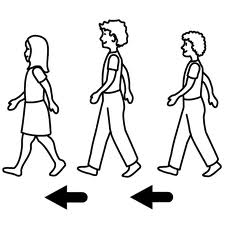 Follow
Pare
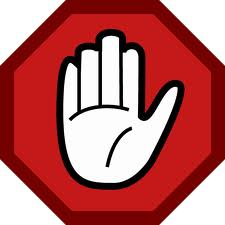 Stop
Continúe
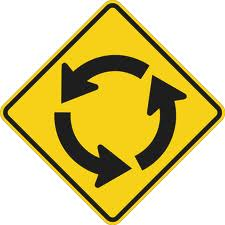 Continue
Visita
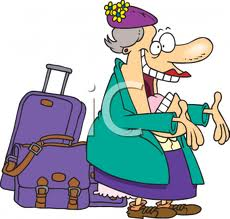 Visita
Salta =
Jump
Baila =
Dance
Corre =
Run
¿Dónde están?
[Speaker Notes: Teacher will as the following questions:
Dónde está la computadora?/el escritorio
Dónde está la mochila/el perro
Donde está la silla? /el escritorio
Dónde está la planta?/la ventana
Dónde está el gato?/la planta
Dónde están los lentes?/las revistas
Dónd está el perro?/la silla
Dónde está el diccionario?/las revistas]
Verbo Ir (GO)
Yo  - voy
Tú - vas
El/Ella/ Usted  - va
Nosotros/Nosotras – vamos
Ellos/Ellas/Ustedes – van

We use this verb to tell people where we go.

Yo voy al cine
Ella va al centro comercial
Nosotros vamos al restaurante
Ellos van al colegio
Direction Words
In order to arrive (place) = Para llegar

Salga – leave		a la izquierda - left
Vaya – go			a la derecha - right
Camine – walk		cuadra – block	
Doble – turn			La calle – block		
Siga – continue		A la tienda – to the store
De – from			Al parque – to the park
Hasta – until		
A – at
Derecho – straight
Suba – up
Baje - down
EJEMPLO
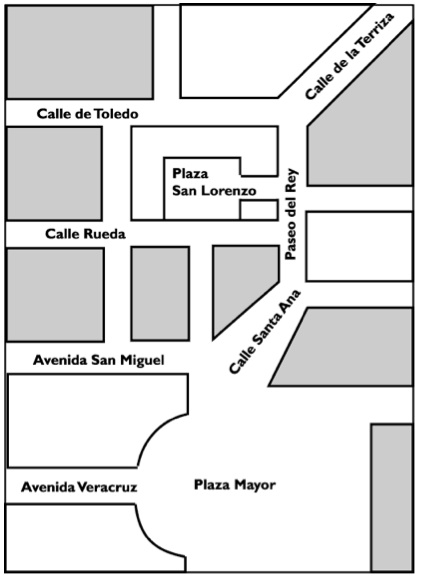 CINE
Para llegar al cine, siga derecho en la Calle de Toledo y doble a la izquierda en la Calle de Terriza.
#1
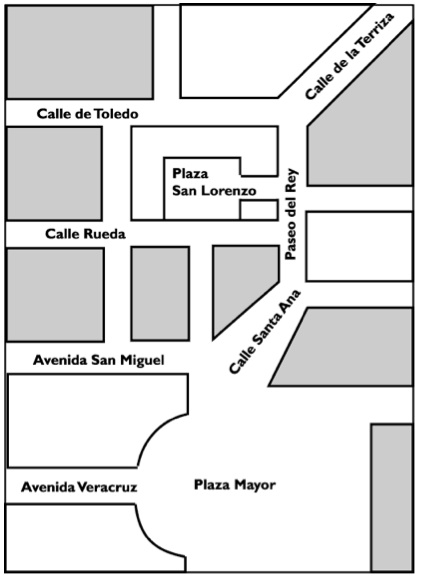 Para llegar al colegio desde la Plaza Mayor,  vaya por la Calle Santa Ana y doble a la izquierda en Paseo del Rey. El colegio está cerca de Plaza San Lorenzo.
COLEGIO
#3
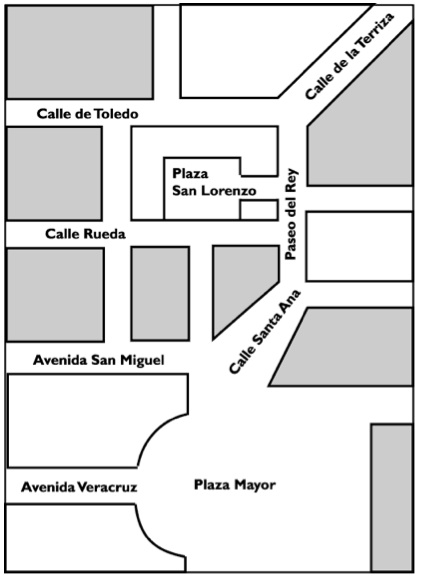 Para llegar a la tienda desde la Plaza San Lorenzo, siga derecho en Paseo del Rey y doble a la izquierda cuando llega a Calle Santa Ana.
TIENDA
#2
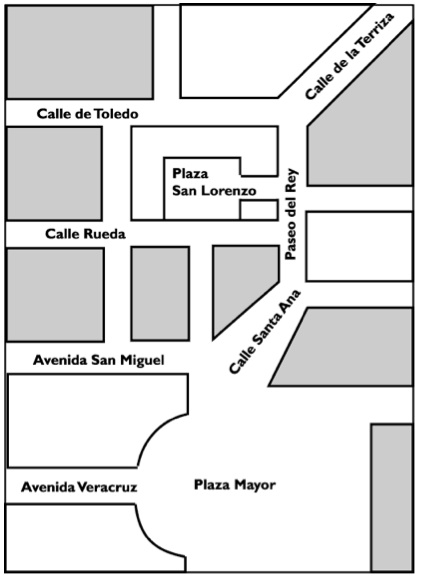 Para llegar a la sinagoga pasea en carro por la Calle Rueda hasta llegar al Paseo del Rey. Doble a la izquierda. La sinagoga está en la esquina derecha.
SINAGOGA
#5
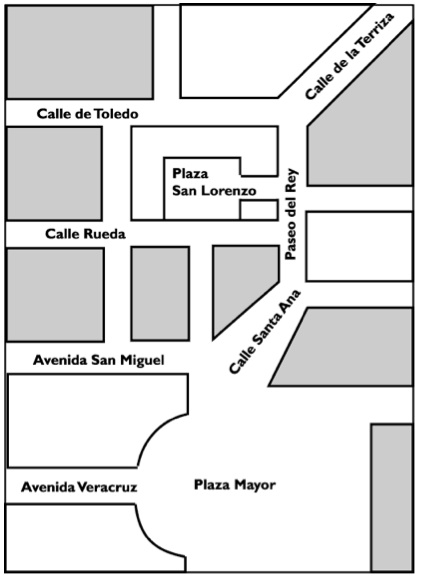 Para llegar a al estadio desde Calle Santa Ana, siga derecho por Plaza Mayor y doble a la derecha cuando llega a la esquina con Avenida Veracruz.
ESTADIO
¿Dónde estás?/Listening…
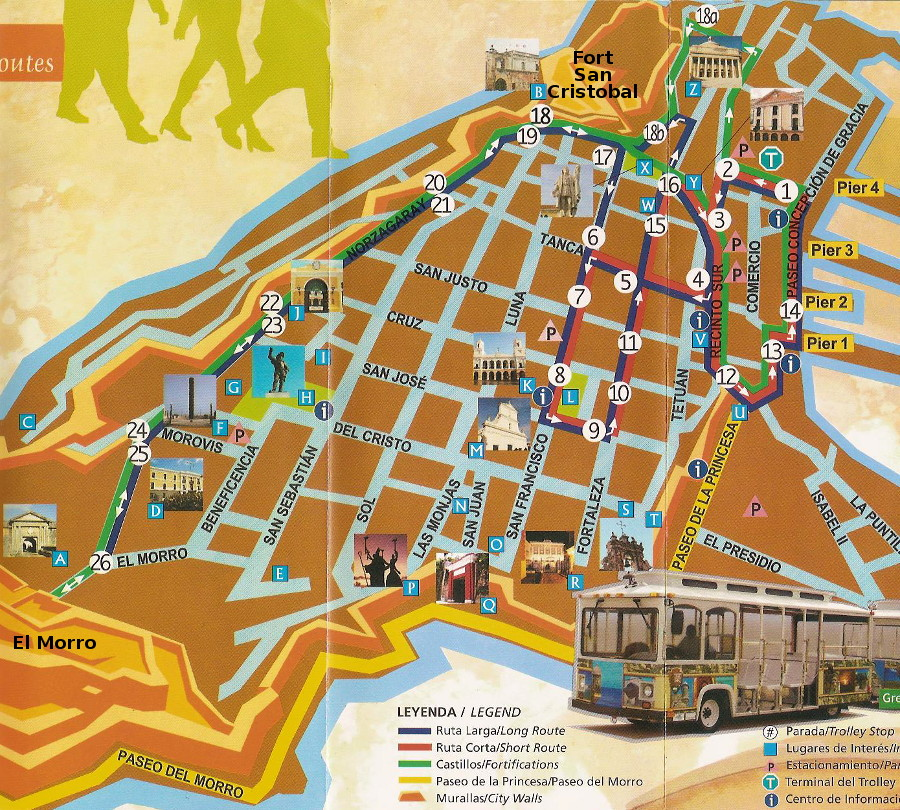 You are starting at the arrow. 

Siga calle San Sebastián. Doble a la derecha en calle Del Cristo, doble a la derecha en calle Sol, vaya derecho al fin de calle. 

¿Dónde estás?

¿Cuál letra?
P
[Speaker Notes: Use worksheet]
Following the Directions Activities
Complete the packet in partners. We will correct it TOGETHER as much as we can!